Атмосферное давление в медицине.
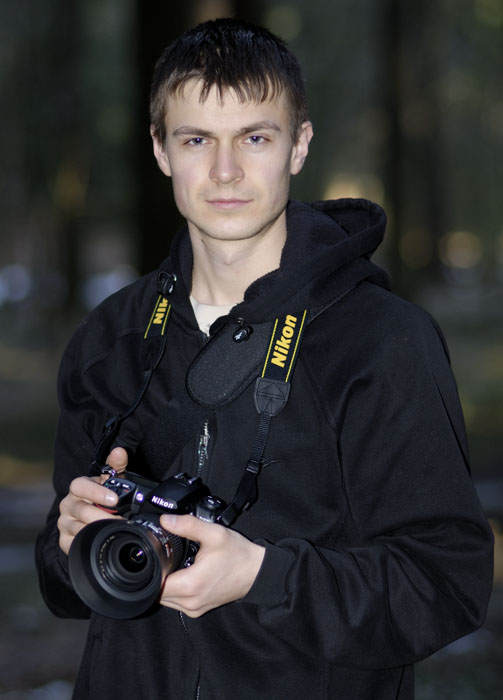 фоторепортаж из больницы.
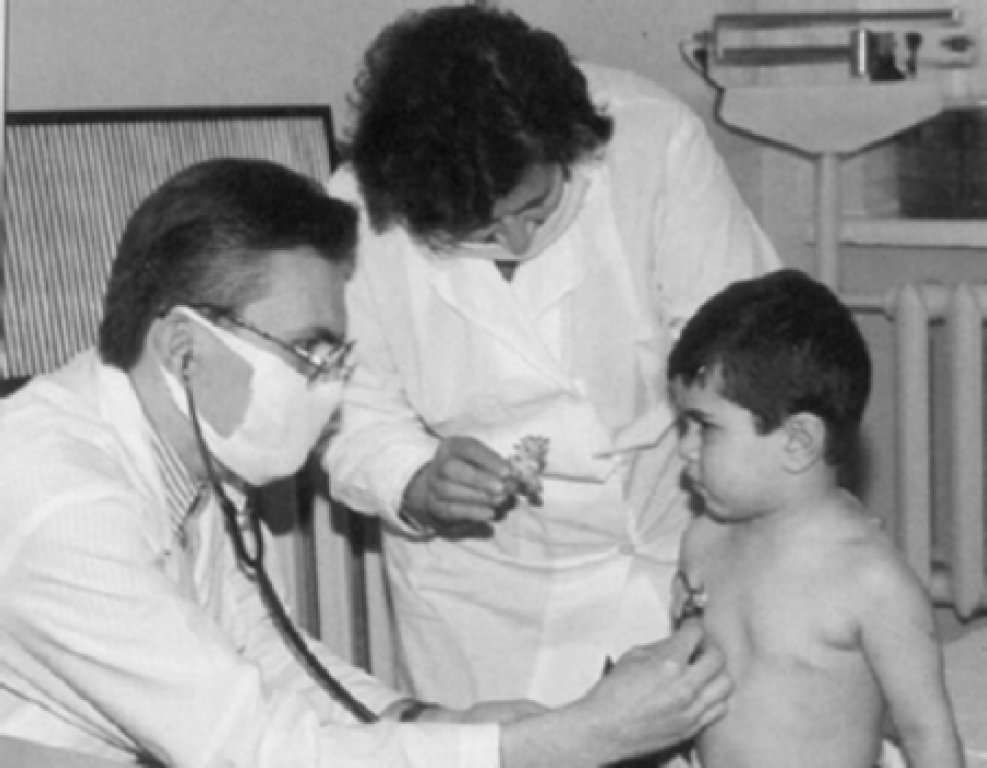 1
Цели:
Изучить, действие каких приборов объясняется атмосферным давлением
Выяснить зачем нужно наблюдать за изменением атмосферного давления
2
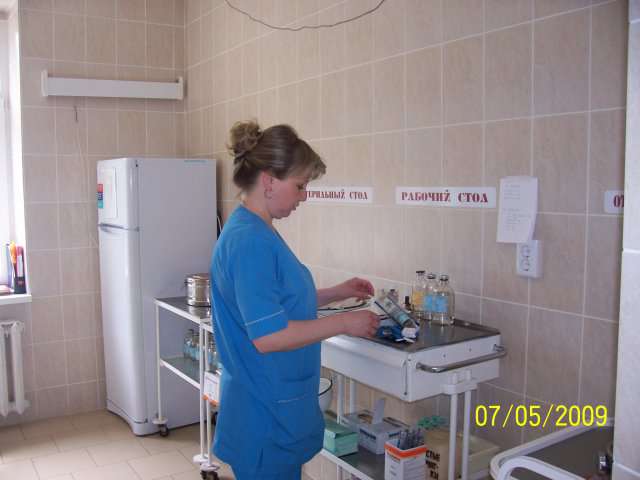 Мы в процедурной  больницы
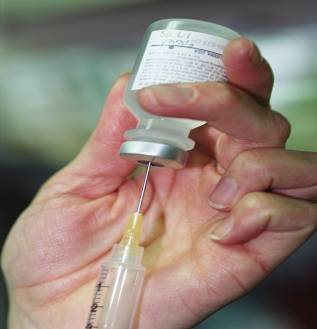 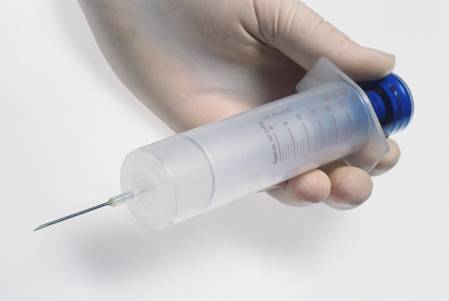 Шприц
3
тонометр
клизма
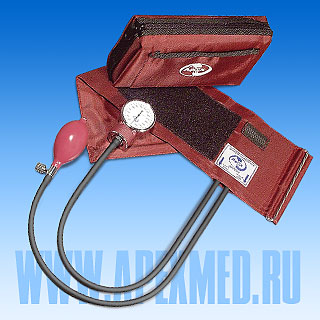 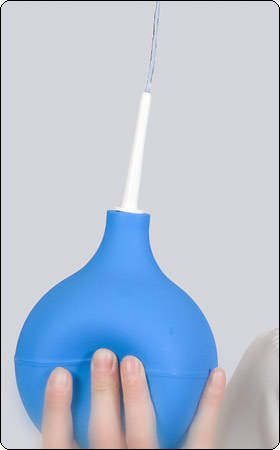 4
Лечение больных.
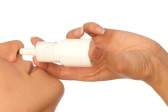 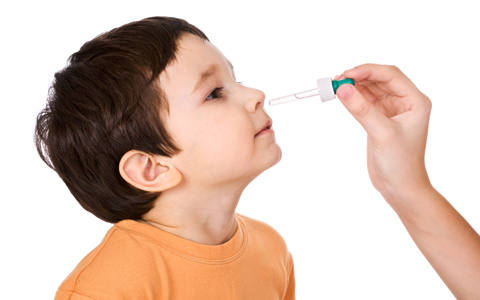 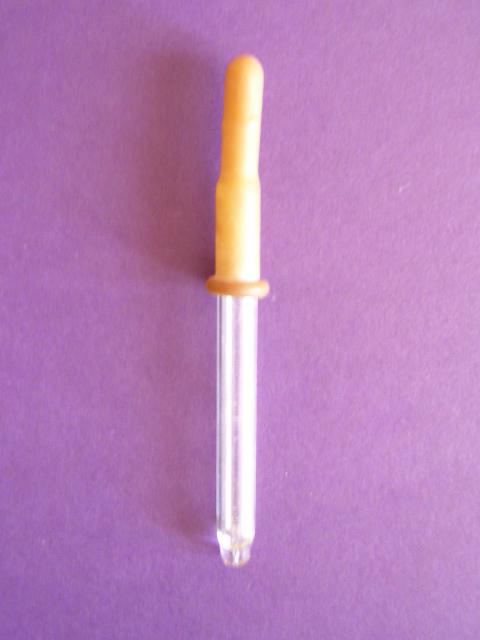 Пипетка
5
Лаборатория больницы
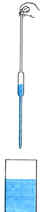 Ливер
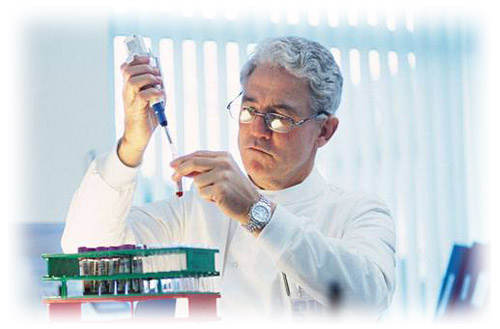 6
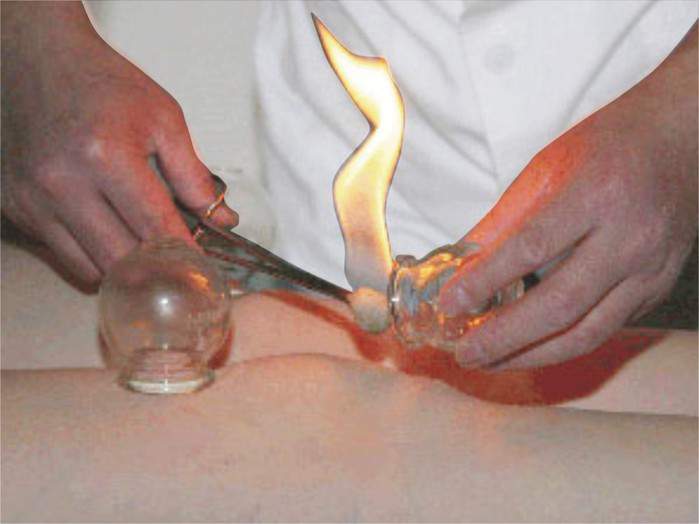 Медсестра ставит больному
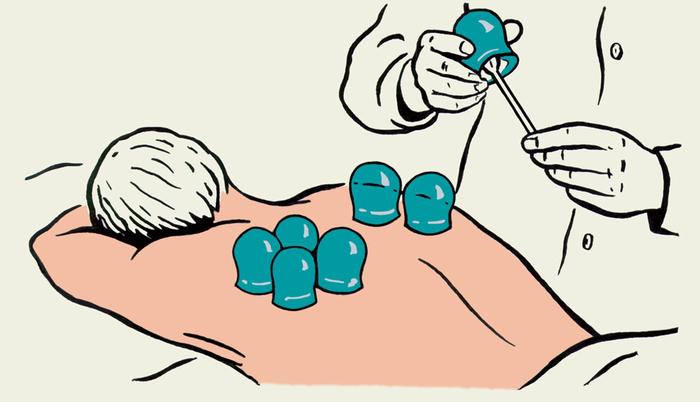 Банки.
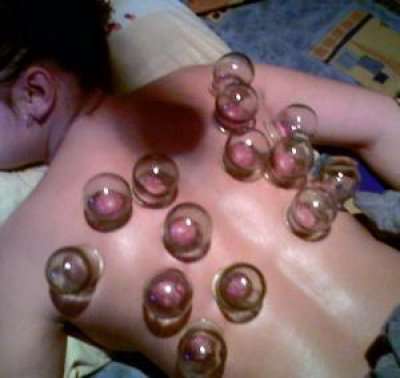 7
Атмосферное давление и самочувствие человека.
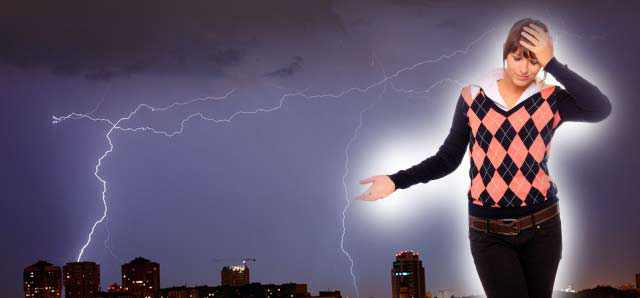 8
Влияние атмосферного давления на животных.
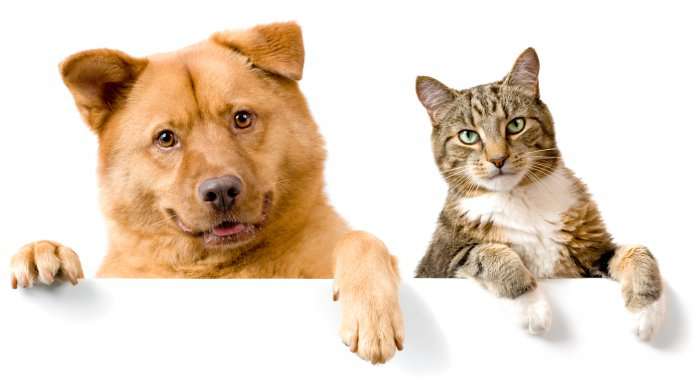 9